PANORAMA DA REDE MATERNA
NO ESTADO DE
SÃO PAULO
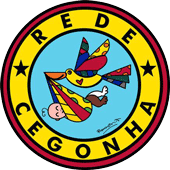 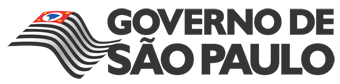 Coordenadoria das Regiões de Saúde
Área Técnica da Saúde da Mulher
REDE CEGONHA NO ESTADO DE SÃO PAULO
SAÚDE DA MULHER
Promover ações para aperfeiçoar a atenção integral à saúde da mulher que considerem as diferentes vulnerabilidades e especificidades regionais para a diminuição das desigualdades, numa perspectiva de gênero.
2010 -2011 – LINHA DE CUIDADO À GESTANTE E PUÉRPERA
LINHA DE CUIDADO À GESTANTE E PUÉRPERA
ESTRATÉGIA
REDE CEGONHA
PORTARIA Nº 1.459, DE 24 DE JUNHO DE 2011
ASSEGURA À MULHER
ATENÇÃO HUMANIZADA À GRAVIDEZ , PARTO E PUERPÉRIO
DIREITO AO PLANEJAMENTO REPRODUTIVO
ASSEGURA À CRIANÇA
DIREITO AO NASCIMENTO SEGURO
CRESCIMENTO E DESENVOLVIMENTO SAUDÁVEL
CUSTEIO + INVESTIMENTO = QUALIFICAÇÃO DO SERVIÇO PARA A MUDANÇA DE PROCESSOS
Panorama da Implantação da Rede Materna no Estado de São Paulo
2013 

APROVADOS EM CIB
E ENCAMINHADOS AO MINISTÉRIO DA SAÚDE
RRAS 6
RRAS 11
RRAS 12
RRAS 14
2012
04 PLANOS APROVADOS
RRAS2
RRAS 4
RRAS 16
RRAS 7
2013
05 PLANOS APROVADOS
RRAS 5
RRAS 9
RRAS 10
RRAS 13
RRAS 17
2011
02 PLANOS APROVADOS
RRAS 1
RRAS 15
RECEBEM CUSTEIO
PLANOS AGUARDADOS PARA ANÁLISE 
RRAS 3
RRAS 8
88 % DAS RRAS
DO ESTADO DE SÃO PAULO
COM PLANOS DA REDE MATERNA
ELABORADOS
Panorama da Implantação da Rede Materna no Estado de São Paulo
12
13
11
15
10
14
9
16
17
5
3
2
6
8
4
IMPLANTADOS
1
7
AGUARDANDO APROVAÇÃO
EM ELABORAÇÃO
Deliberação CIB/SP nº 59 de 23/11/2011
Portaria MS/GM nº 3017 de 21 de dezembro de 2011
Revisão aprovada Deliberação CIB nº 57, de 19-11-2013
RRAS 1 – GRANDE ABC – LEITOS  E REFERENCIAS PARA ALTO RISCO
Monitoramento da Rede em Dez. 2013 – dados preliminares
Hospital Radamés Nardini (Mauá) – referência para os municípios de Ribeirão Pires e RGS, está em reforma, não atende nenhuma diretriz da estratégia (direito a acompanhante, contato pele a pele, acolhimento com classificação de risco)
** contemplados com investimentos em 2013
RRAS 7 – BAIXADA SANTISTA – LEITOS E REFERENCIA DE ALTO RISCO
Deliberação CIB -29, de 19 de abril de 2012
PORTARIA Nº 3.160, DE 28 DE DEZEMBRO DE 2012
REVISÃO Deliberação CIB nº 51, 21-10-2013
** contemplados com investimentos em 2013
RRAS 17 – TAUBATÉ - LEITOS E REFERENCIA DE ALTO RISCO
PORTARIA Nº 1.593, DE 2 DE AGOSTO DE 2013
Maiores indices de MM em 2011 – Cachoeira Paulista, Aparecida, São Sebastião)
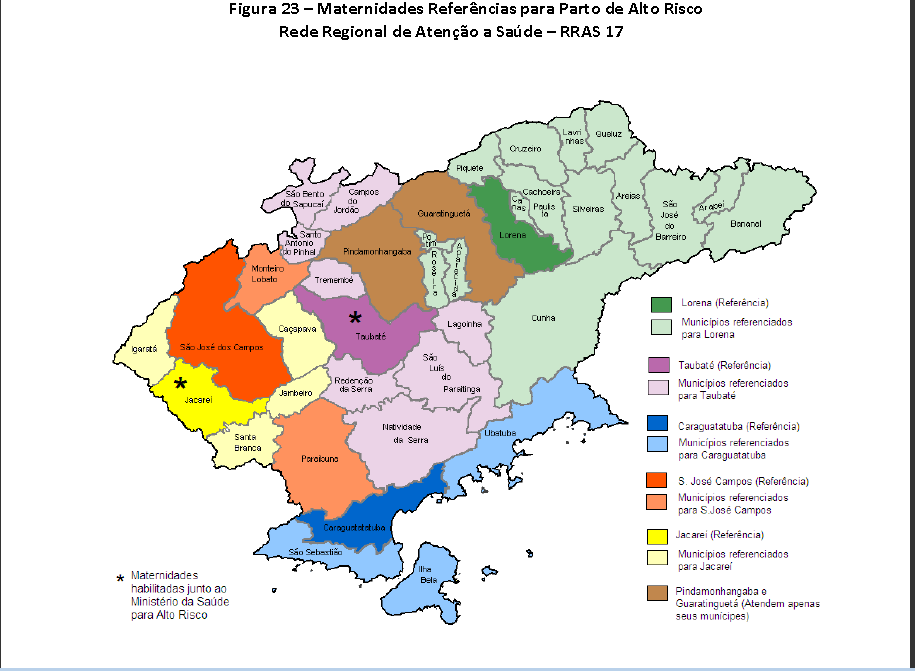 AÇÕES PROPOSTAS
- OFICINA COM AS RRAS 8 E 3 PARA FINALIZAR A ELABORAÇÃO DOS PLANOS DE AÇÃO DA REDE MATERNA
-ACOMPANHAMENTO DOS PLANOS DAS RRAS 8 E 3
AÇÕES PROPOSTAS PARA A REDE MATERNA

PRÉ-NATAL

PROTOCOLO PARA IDENTIFICAÇÃO DE GESTAÇÃO DE ALTO RISCO
-REVISÃO DA LINHA DE CUIDADO
-EDIÇÃO DE CURSO PARA A LINHA DE CUIDADO DA GESTANTE E PUÉRPERA

COMPONENTE PARTO E PUERPÉRIO

MONITORAMENTO DO ÓBITOS MATERNO E NEONATAL
FORTALECER OS COMITÊS DE MORTALIDADE MATERNA E INFANTIL
MUDANÇA NOS PROCESSOS DE TRABALHO DAS MATERNIDADES
ADEQUAÇÃO DO QUANTITATIVO DE RECURSOS HUMANOS
HUMANIZAÇÃO ( DIREITO A ACOMPANHANTE, CONTATO PELE A PELE, ACOLHIMENTO COM CLASSIFICAÇÃO DE RISCO PARA A GESTANTE.
INCENTIVO AO PARTO NORMAL
IDENTIFICAÇÃO DAS CAUSAS RELACIONADAS AO OBITO NEONATAL/ QUALIFICAÇÃO DA EQUIPE
INCORPORAR NOVAS TECNOLOGIAS
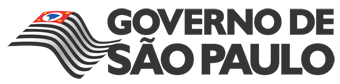 Coordenadoria das Regiões de Saúde
Área Técnica da Saúde da Mulher
Área Técnica da Saúde da Mulher
saudedamulher@saude.sp.gov.br
Tel.: 3066.8257